Week 4 MGT808
Responsible Leadership and Corporate Governance
CSR
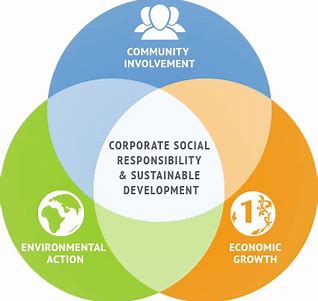 Corporate Governance
Corporate governance is often associated with public companies, but small businesses can also benefit from this practice. 

Corporate governance consists of rules that direct the roles and actions of key people rather than processes. Unlike simple policies and procedures, such as a dress code or expense reimbursement procedure, corporate governance rules focus on creating better management and fewer ethical or legal problems.
Corporate Governance Examples
Financial Management

Conflict of Interest

Hiring Practices

Board Role
[Speaker Notes: JAL CEO – dropped his wages during downturn in Airlines industry]
Examples of corporate governance
setting rules for using business funds for personal use; 

serving on a board of directors; 

hiring family members; conflicts of interest; 

notifying owners, investors and partners of key meetings and decisions; 

and disbursing profits.
Fewer Fines, Penalties, Lawsuits
Corporate governance includes instituting policies that require the company to take specific steps to stay compliant with local, state and federal rules, regulations and laws. 

For example, as part of corporate governance, an executive management team or board of directors might conduct a review of the company’s hiring practices if it falls under the guidelines of the Equal Opportunity Employment Commission. 

You might require that your accounting department undergo an external audit by an independent auditor every quarter or year.
One of the main applications of corporate governance to businesses is transparency of financial practices and controls placed on how transactions occur. 

If the business has investors or partners, your governance practices should include preparing and distributing regular financial updates. This might include providing monthly or quarterly reports, or allowing key stakeholders access to view reports such as the business’s balance sheet, cash flow statements or profit-and-loss reports.
Placing restrictions on how much money an individual can spend on a single transaction, requiring internal and external financial audits and requiring multiple signatures by owners on checks over a certain amount are other examples of corporate governance.
Board members, partners, owners and key executives should sign conflict-of-interest disclosure statements as part of any company’s corporate governance. 

In addition, they should agree to abide by conflict-of-interest policies, such as disclosing outside business relationships with vendors, suppliers, clients and customers and personal or family relationships to these parties or job applicants.
As part of good public relations, corporate social responsibility and meeting any state or federal hiring guidelines, corporations should write and publicize hiring statements that assert the company’s commitment to fair hiring practices and non-discrimination. 

This statement should be the basis for providing the company’s hiring manager with goals for recruiting, screening and hiring staff. 

Using guidelines from the Equal Employment Opportunities Commission is a good way to start developing governance policies for hiring practices.
Board members cannot claim ignorance of illegal behaviors by their employees if they do not exercise reasonable care in the exercise of their duties, which includes monitoring the activities of the company’s management and setting policies to limit negative behaviors. 

Board members should also place limits on their own activities.
For these reasons, corporate governance includes 

specifying the roles and responsibilities of the board of directors. This might include spelling out the duties of individual board members; 

their role in the day-to-day management of the company or limiting that role;
their authority over the company CEO or president; ethics, code-of-conduct and conflict-of-interest rules; 

and authority to make major strategic decisions, such as acquiring new businesses or closing the business
Michael Porter: Why business can be good at solving social problems


https://www.helperhelper.com/5-of-the-best-ted-talks/
Corporate sustainability
Corporate sustainability starts with a company’s value system and a principles-based approach to doing business.
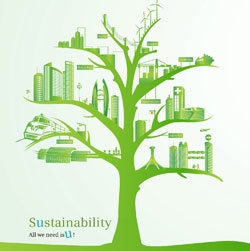 Operating in ways that, at a minimum, meet fundamental responsibilities in the areas of human rights, labour, environment and anti-corruption
Responsible businesses enact the same values and principles wherever they have a presence, and know that good practices in one area do not offset harm in another.
By incorporating the Ten Principles of the UN Global Compact into strategies, policies and procedures, and establishing a culture of integrity, companies are not only upholding their basic responsibilities to people and planet, but also setting the stage for long-term success.
ACTIVITY
Find a recent print media article (within the last 5 years) about an organisation that has been reported for unethical business practice/s. Discuss the ethical responsibilities of the organisation doing business in that country and/or industry. To discuss adequately you are required to include what their responsibilities are and why you believe they are responsible. Use the 10 Principles of the United Nations Global Compact as a framework to analyse the case. https://www.unglobalcompact.org/what-is-gc/mission/principles
Thank You.
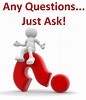